1 сентября 1939 года
22 июня 1941 года
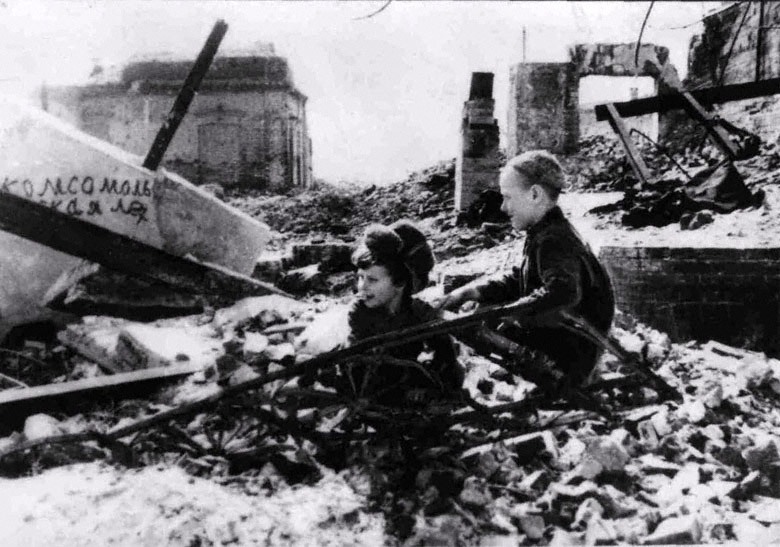 9 мая 1945 года
«Никто не забыт, ничто не забыто»
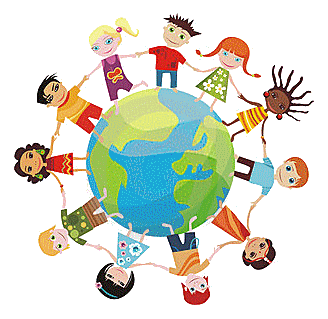 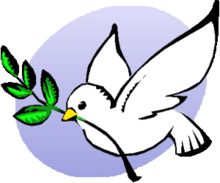 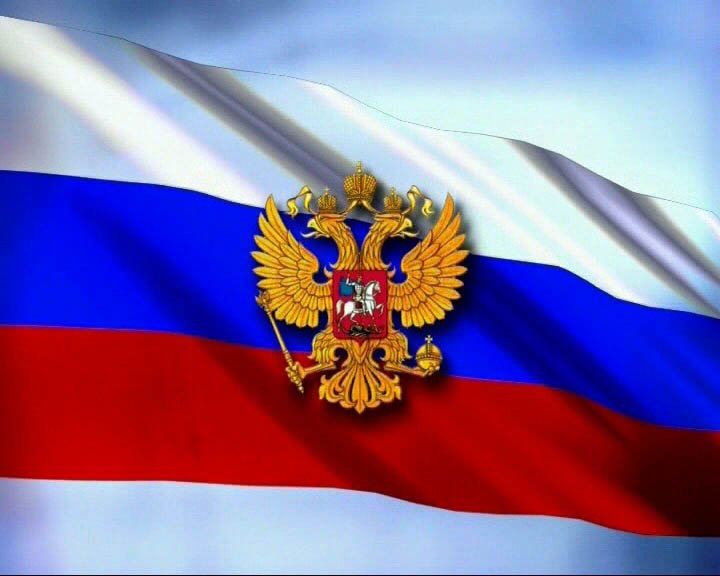